All about Music
DURATION
PITCH
DYNAMICS
Youtube Link 1
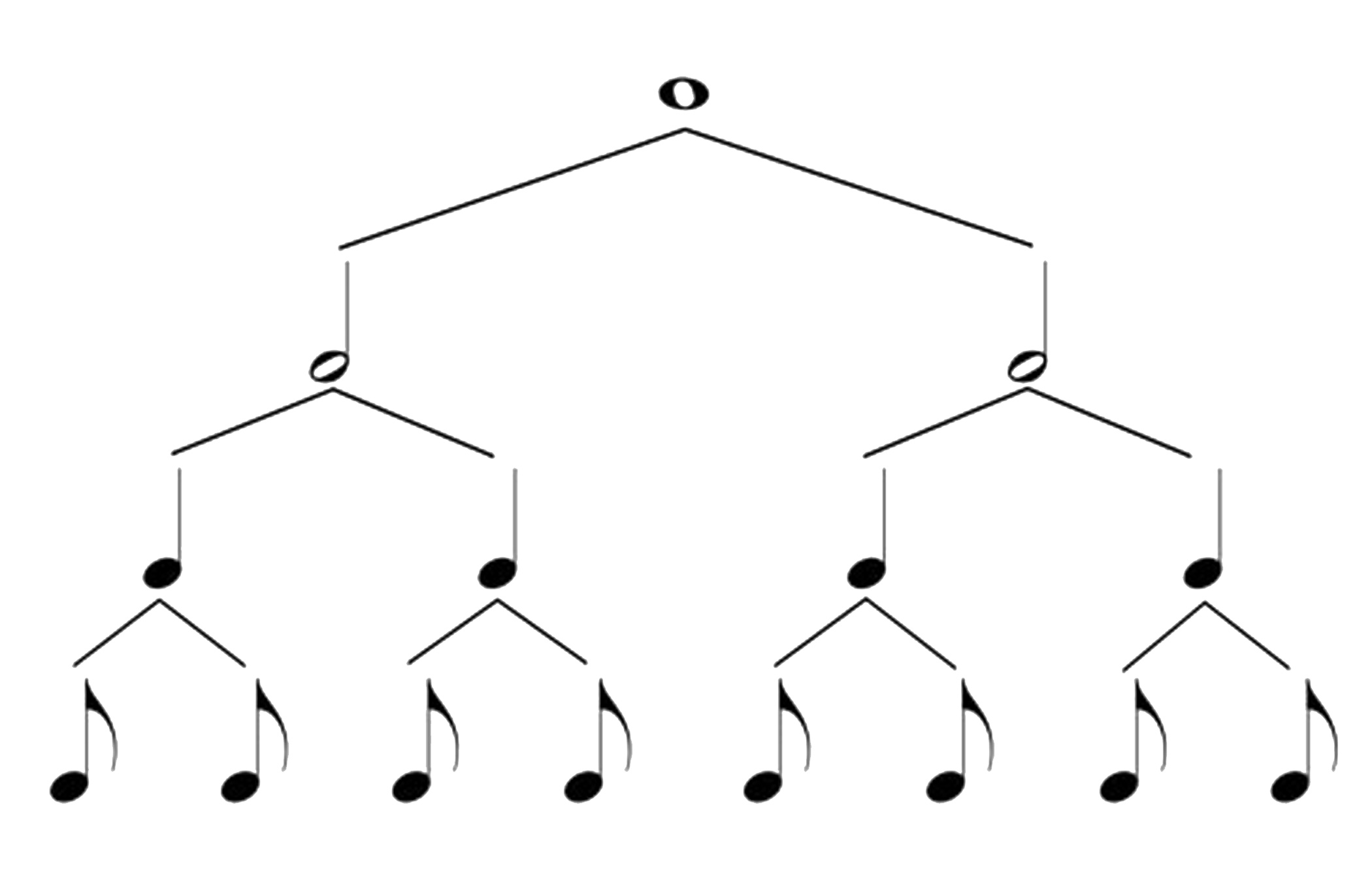 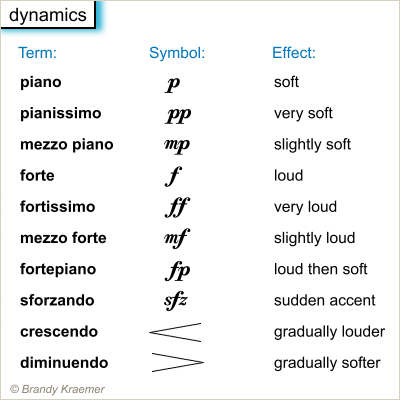 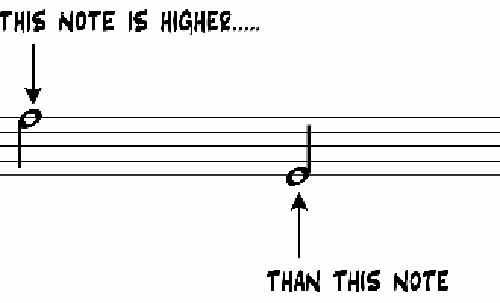 Youtube Link 2
Youtube Link 1
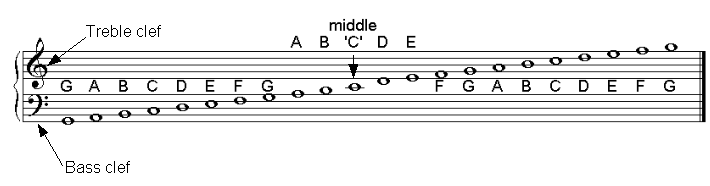 Youtube Link 1
Youtube Link 2
ELEMENTS OF MUSIC
Youtube Link 1
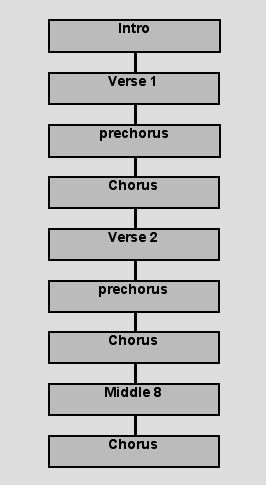 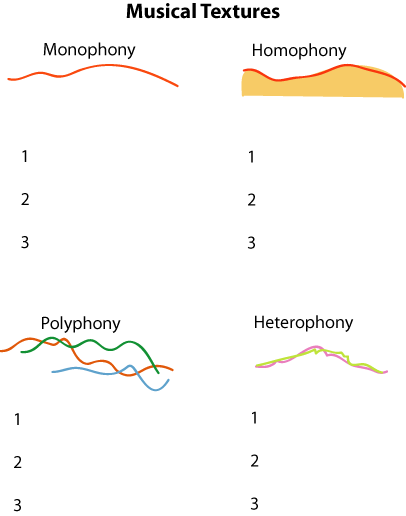 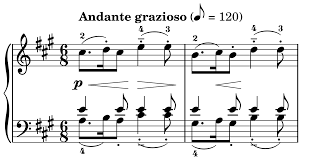 Youtube Link 1
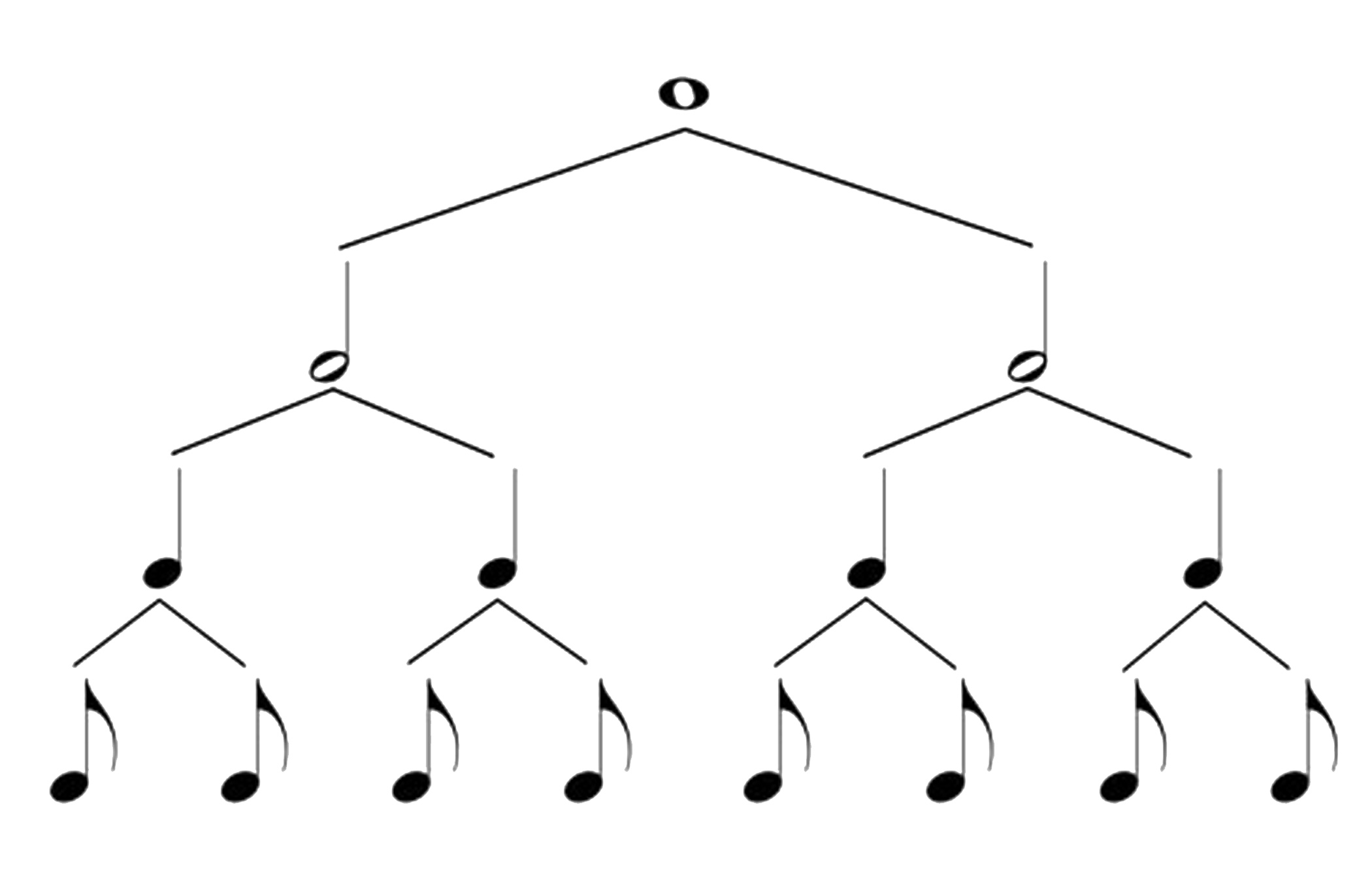 Youtube Link 1
Youtube Link 2
STRUCTURE
TEMPO
TEXTURE
NOTES
SYMBOLS
Youtube Link 1
Youtube Link 1
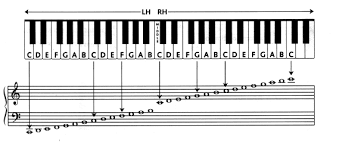 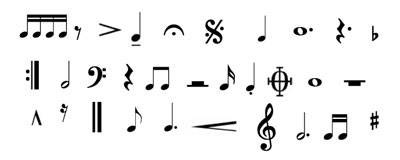 Youtube Link 2
Youtube Link 2
Youtube Link 3
THEORY OF MUSIC
Youtube Link 1
Youtube Link 1
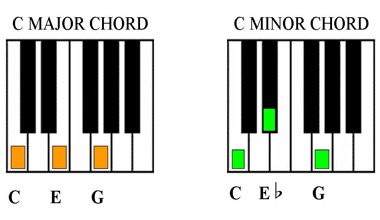 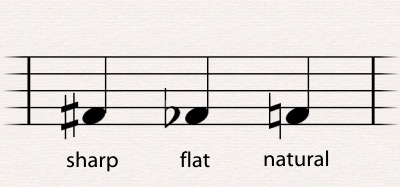 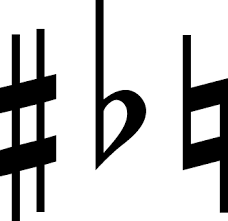 Youtube Link 2
CHORDS
SHARPS AND FLATS
MEDIEVAL
BAROQUE
RENAISSANCE
Youtube Link 1
Youtube Link 1
Youtube Link 1
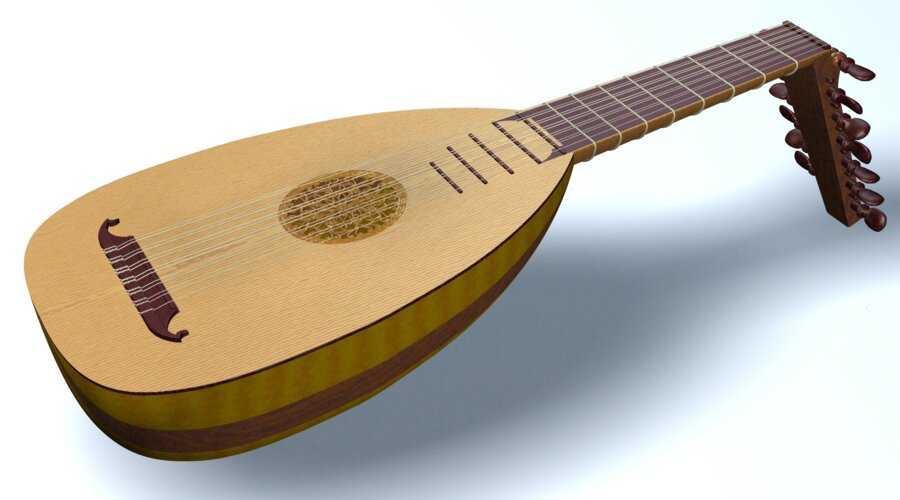 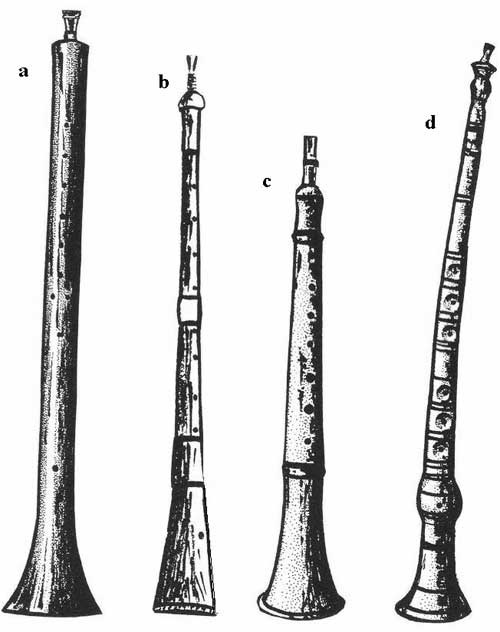 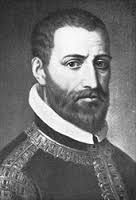 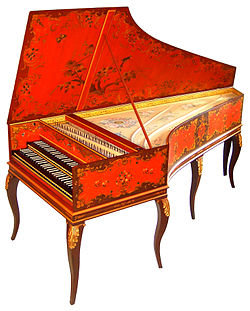 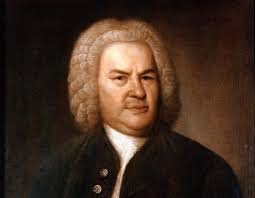 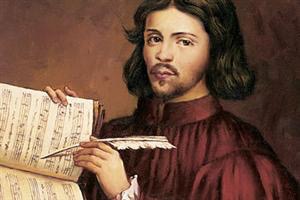 Youtube Link 2
Youtube Link 2
MUSICAL PERIODS
Youtube Link 1
Youtube Link 1
Youtube Link 1
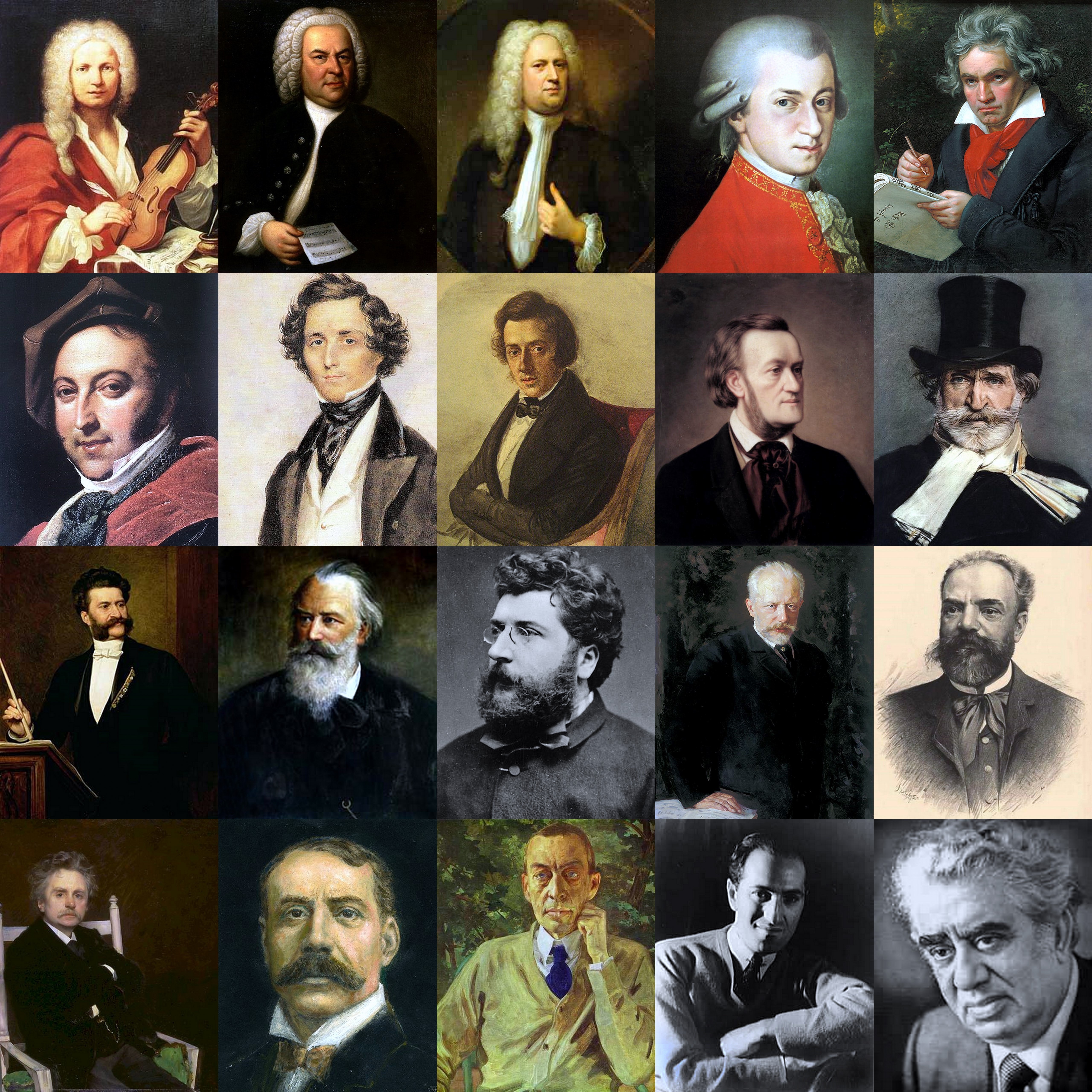 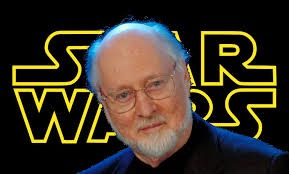 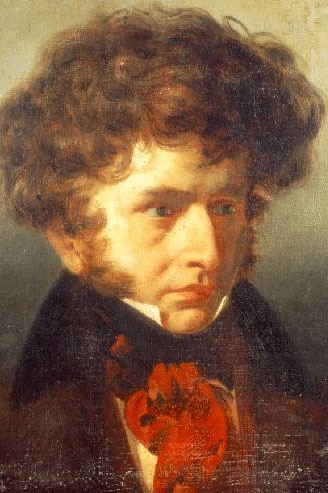 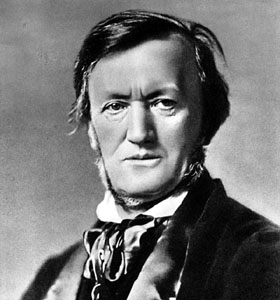 Youtube Link 2
Youtube Link 2
CLASSICAL
ROMANTIC
MODERN
STRINGS
BRASS
WOODWIND
Youtube Link 1
Youtube Link 1
Youtube Link 1
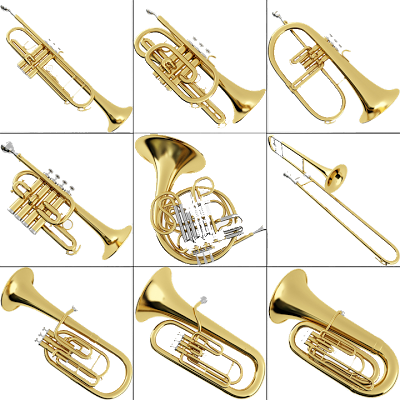 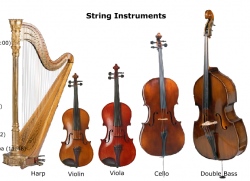 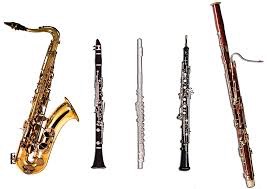 Youtube Link 2
Youtube Link 2
Youtube Link 2
INSTRUMENTS OF THE ORCHESTRA
Youtube Link 1
Youtube Link 1
Youtube Link 1
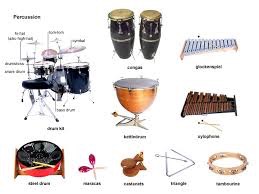 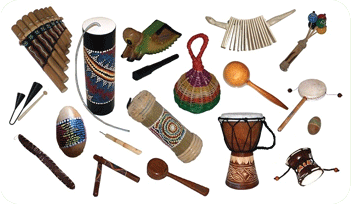 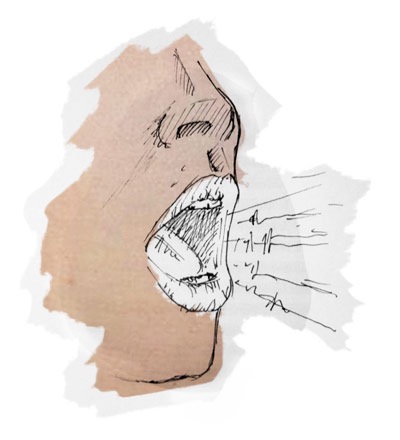 Youtube Link 2
Youtube Link 2
Youtube Link 2
PERCUSSION
VOICE
WORLD INSTRUMENTS